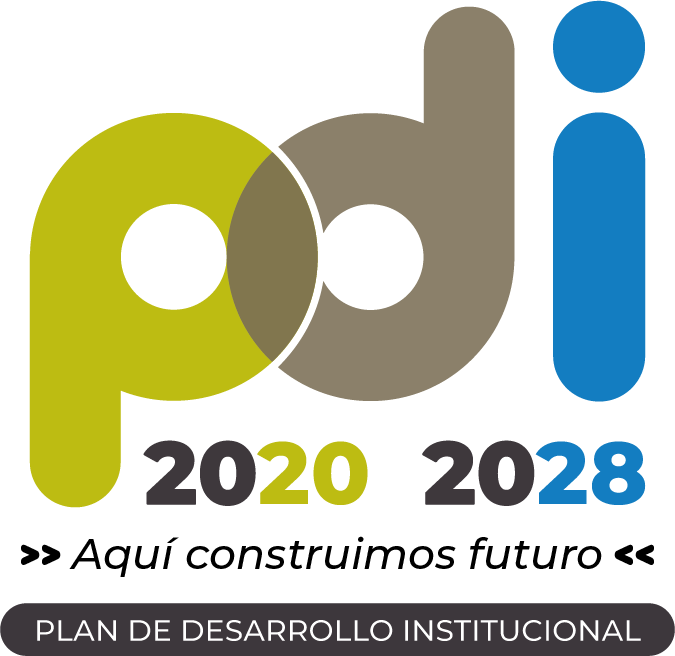 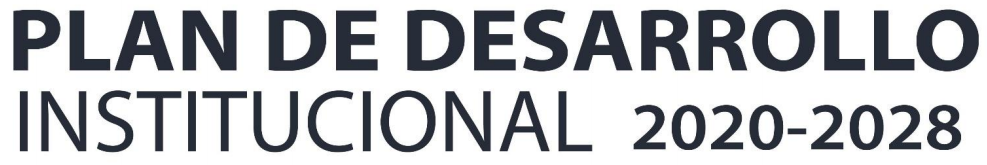 10
Proyecto
Formación Académica mediada por Ambientes Virtuales
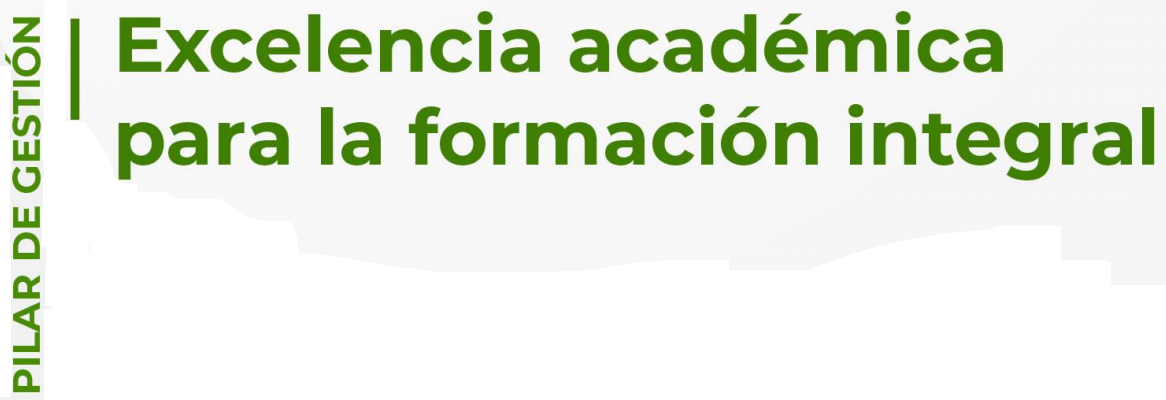 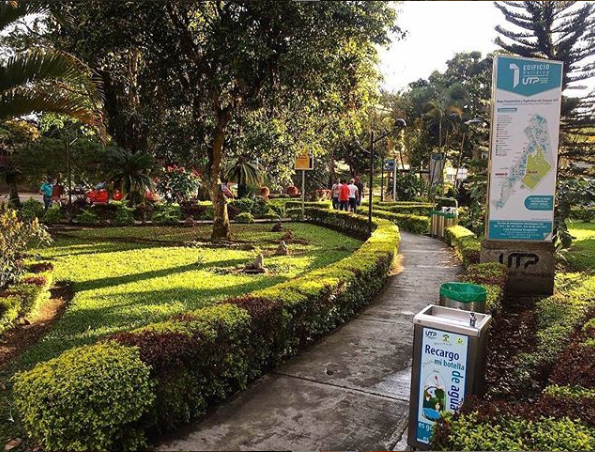 Nota: El portafolio de proyectos se construye de acuerdo con el horizonte de tiempo del período Rectoral (2020 -2023), por lo tanto, se proyectaron las metas de los proyectos al año 2025 mientras se surtía el proceso de elección de Rector.  Una vez elegido, se realizará el proceso de fortalecimiento del PDI y actualización/formulación de proyectos articulados al nuevo periodo Rectoral para el período 2025 - 2028 (fecha límite: 25 de junio de 2025)
Información general del proyecto
10. Formación Académica mediada por Ambientes Virtuales
La Universidad Tecnológica de Pereira cuenta solo con un programa académico de posgrado que se ofrece en modalidad virtual, facilitando el acceso a la educación a regiones distantes geográficamente, se debe ampliar la oferta de programas virtuales o duales que faciliten el acceso, amplíen las posibilidades educativas flexibilizando tiempos de acceso y rutas de aprendizaje. Igualmente se hace necesario ampliar la oferta de asignaturas virtuales o duales en alianza con los programas académicos presenciales que brinden opciones educativas, rutas de aprendizaje y nuevos espacios de formación.
Identificación del problema, necesidad u oportunidad
10. Formación Académica mediada por Ambientes Virtuales
Descripción del proyecto
La creación de nuevos programas académicos virtuales, creación de procesos de educación virtual integrado a los currículos y el fomento de prácticas educativas integrando TIC da cuenta de una serie de nuevas posibilidades educativas, entre ellas lo que se ha mencionado como "Pedagogía 2.0", más incluyente, flexible y útil. Este proyecto brindará a los estudiantes la opción de permanecer en sus estudios administrando su tiempo, espacio y recursos con asignaturas virtuales ofrecidas por los programas actuales. Igualmente, la creación de programas virtuales permitirá a la institución hacer presencia virtual en regiones geográficas distantes y brindará una opción de acceso a estudiantes con limitaciones de tiempo o lugar.
10. Formación Académica mediada por Ambientes Virtuales
General
Objetivos del proyecto
Generar formación académica en modalidades dual y virtual.
Específicos
10. Formación Académica mediada por Ambientes Virtuales
Crear nuevos programas virtuales.
 
Crear procesos de formación virtual integrados a los currículos en modalidad presencial. 
 
Fomentar prácticas educativas integrando las TIC.
Planes operativos
10. Formación Académica mediada por Ambientes Virtuales